IMPACT OF A LONGITUDINAL MENTORSHIP ON MATERNAL VITAL SIGNS DOCUMENTATION IN BLANTYRE DISTRICT, MALAWI
Nelson Mwale
22 August 2024
GAIA Global Health
University of California San Francisco
Global Action in Nursing
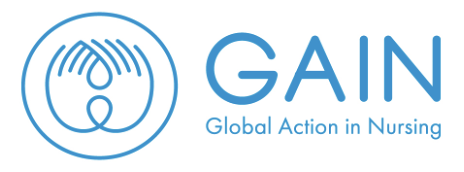 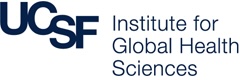 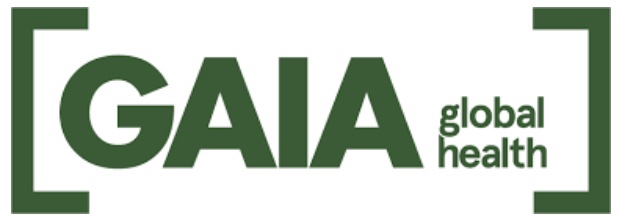 Background
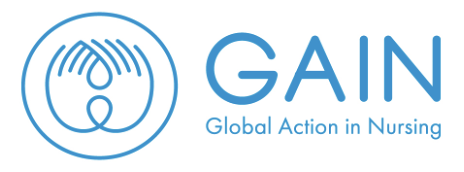 World Health Organization
 Safe Childbirth Checklist 
(WHO SCC)
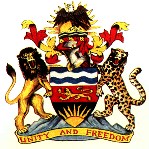 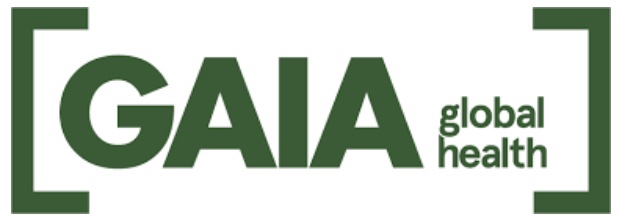 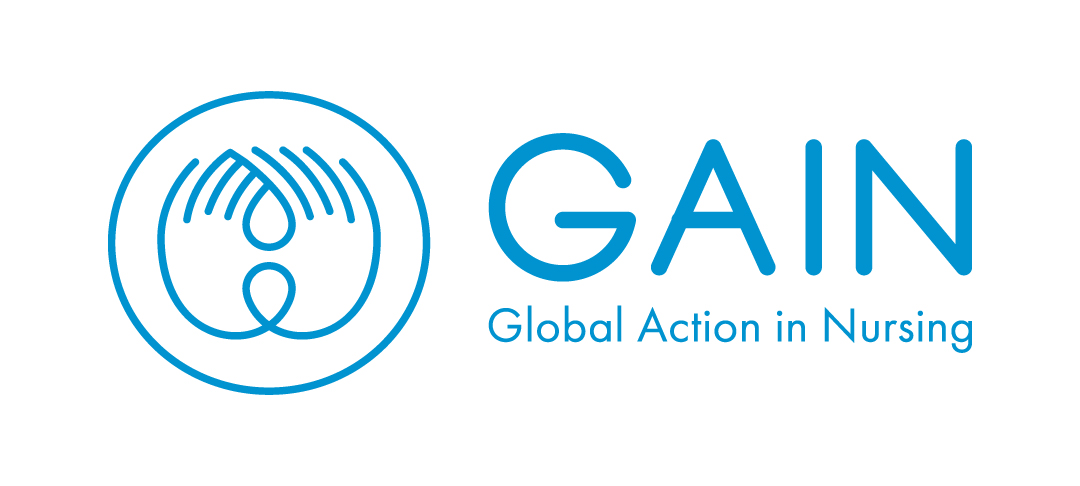 Background
LOCATION OF MALAWI ON AFRICA
LOCATION OF BLANTYRE DISTRICT ON MALAWI
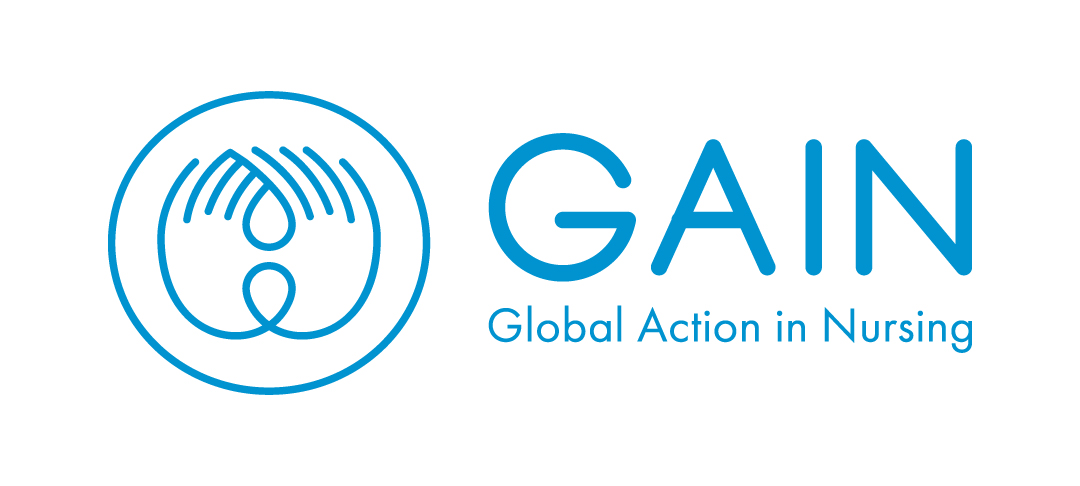 Background
Strong maternal & neonatal indicator

Poor in many LIC e.g. Malawi

Contributing factors:
Staffing levels
Equipment 
Case loads
Insufficient training
Data
Support
Quality of (health) Care (QoC)
Background
Pause points (PP) assessments
Resources
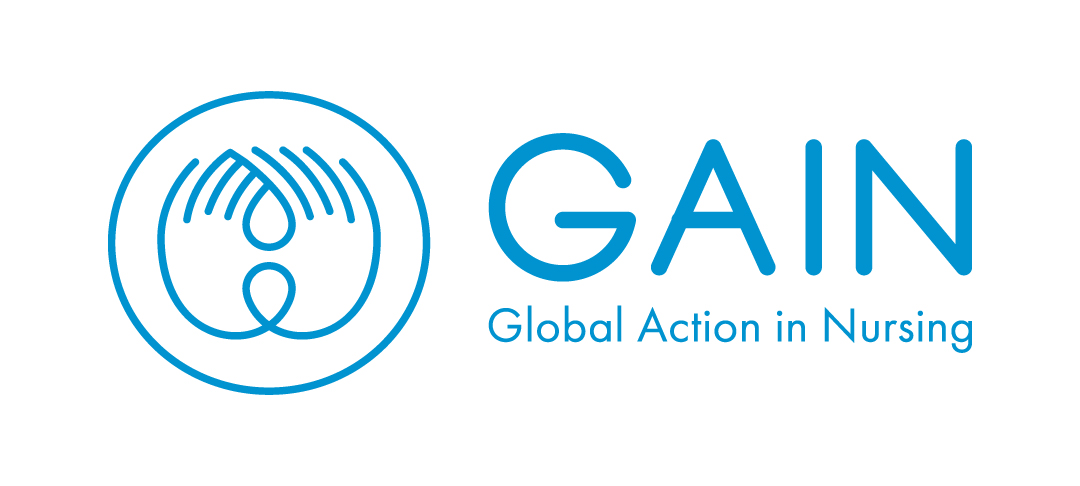 Background
PP1: ON ADMISSION 
Assessment… need referral?
Temperature…. Antibiotics needed?
Blood pressure.. Magnesium sulfate needed?
                                     Antihypertensives needed?
Heart rate for both
PP2: BEFORE PUSHING OR CAESSECTIONAREAN
Temperature
Blood pressure
Heart rate (both)
Supplies
PP4: BEFORE DISCHARGE
Period after delivery
Breastfeeding 
Medication needed?
Follow up
Vital signs (both)
PP3: SOON AFTER BIRTH (WITHIN 1HOUR)
Bleeding?
Vital signs (both)
Referral needed? (mother/baby)
Antibiotics/antihypertensives/magnesium
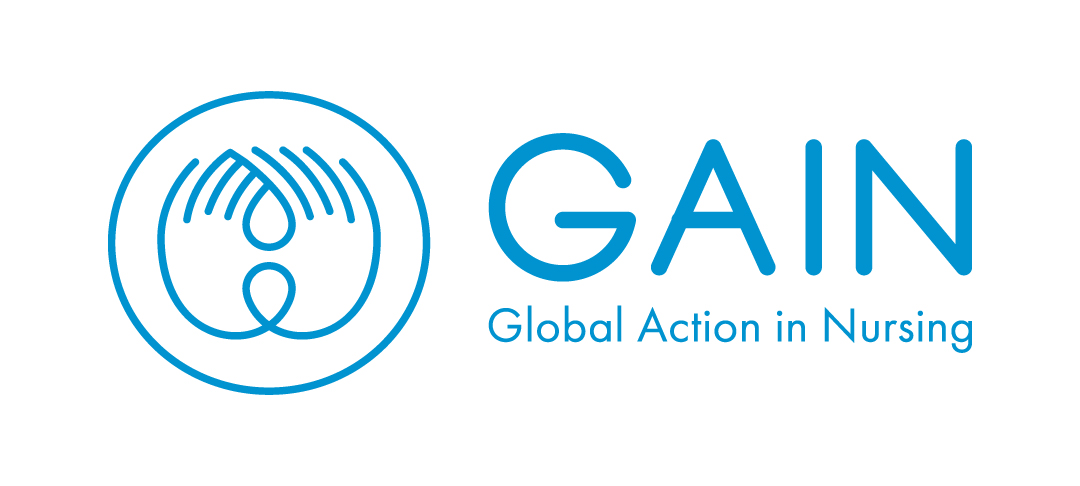 Methods
Sample (2018 -2022)
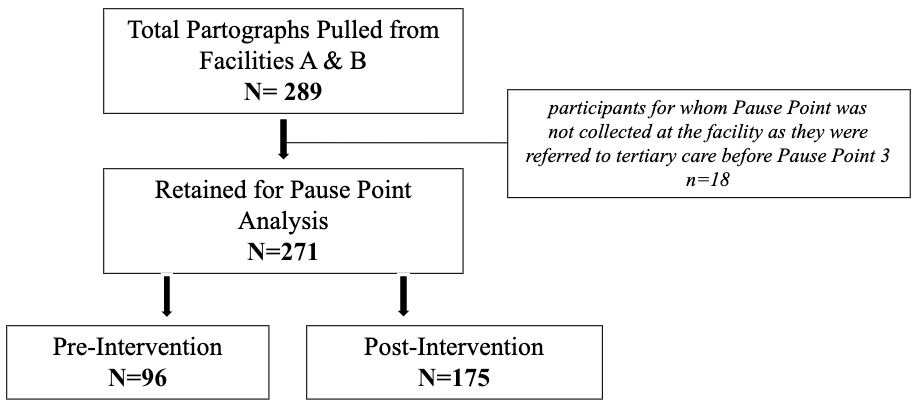 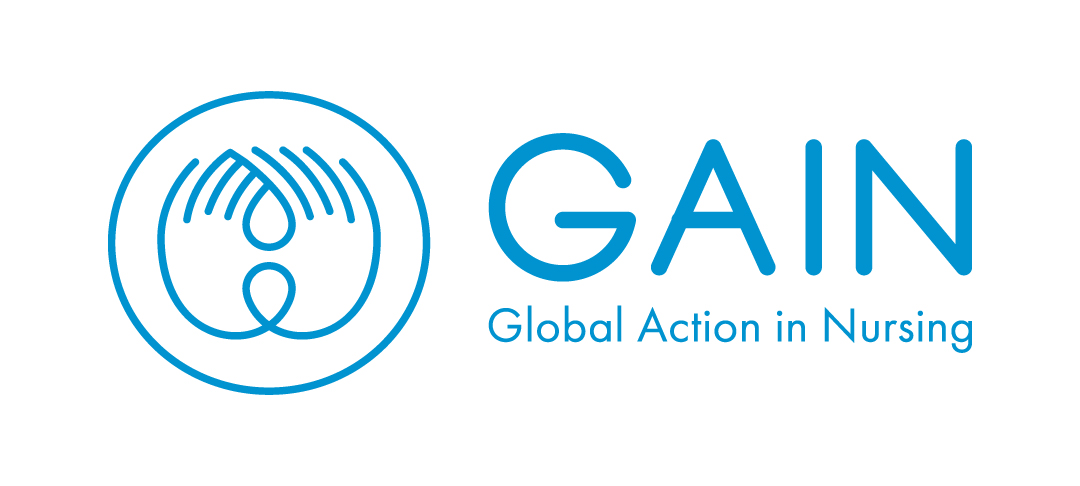 Methods
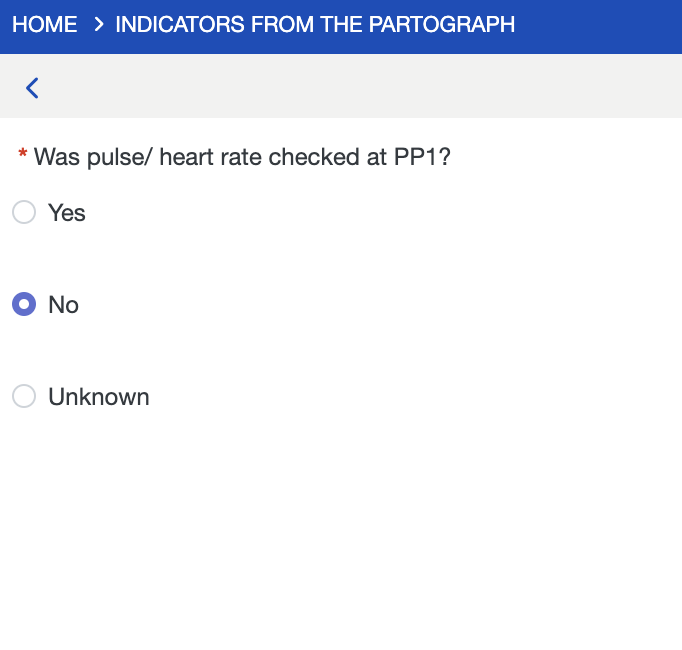 Data exported from CommCare to Excel
Uploaded to R V4.1.0

Descriptive analysis followed by bivariate analyses
Kruskal Wallis & Fisher’s Exact Test
Differences (documentation & associations)
Multivariate regression (differences & associations)

In all cases, a p-value < 0.05 was considered significant
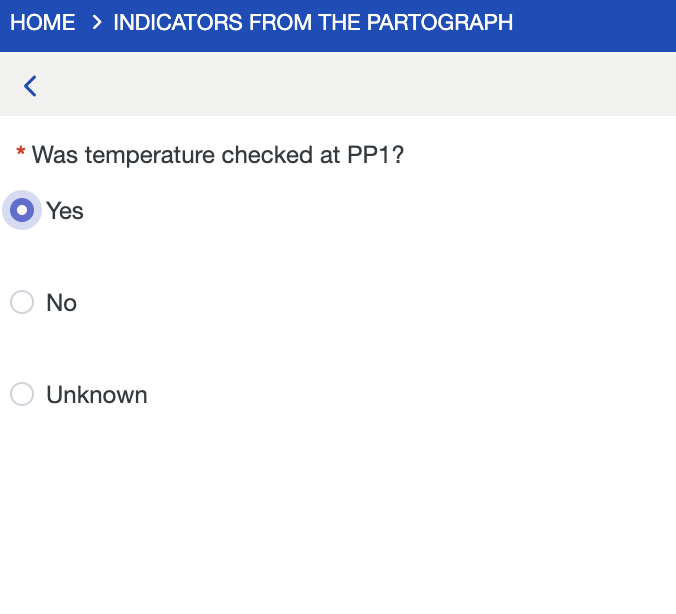 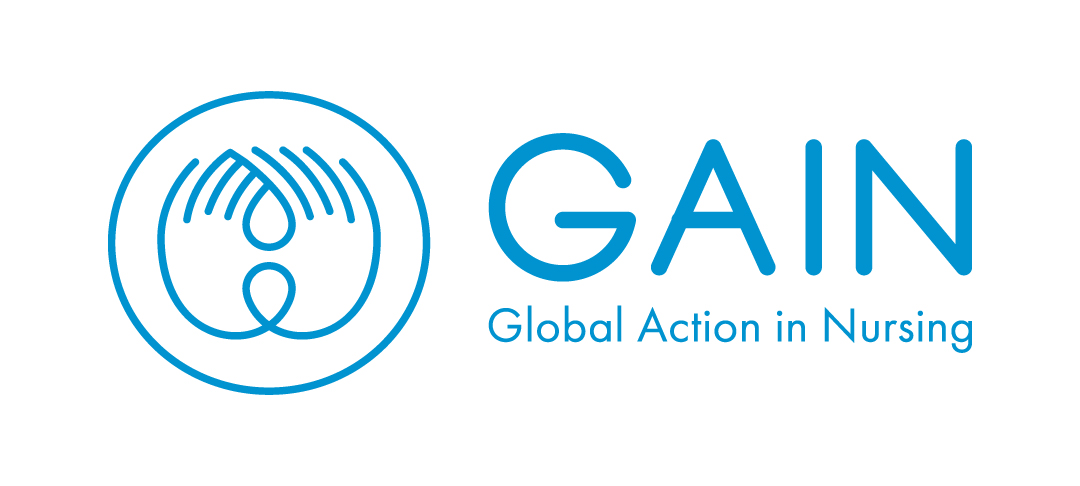 Results
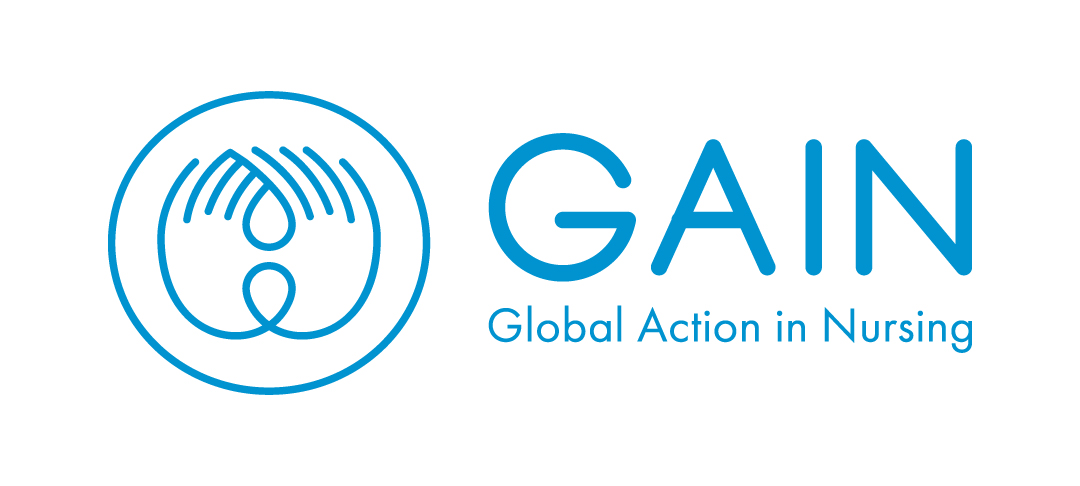 Results
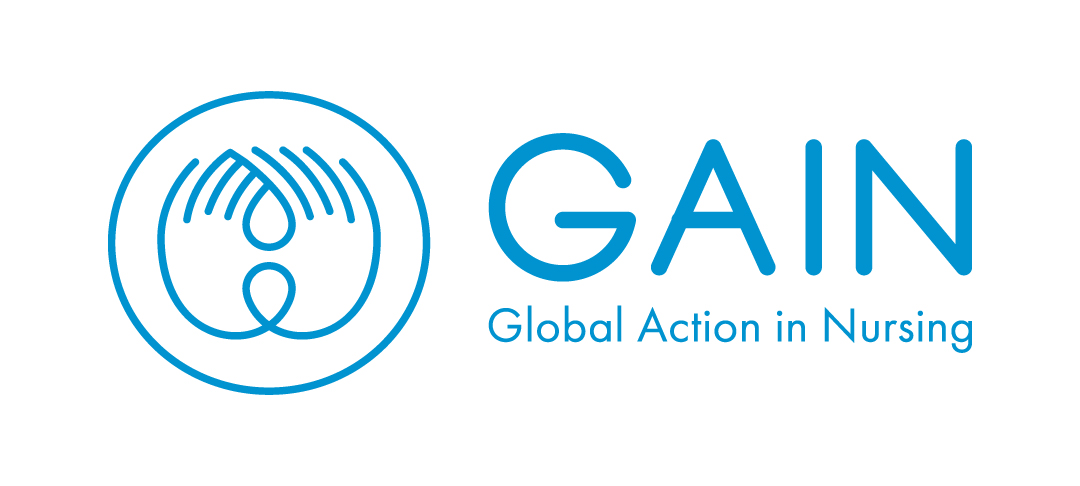 Results
*statistically significant difference (p < 0.05)
Results
↑23% documentation in post intervention
Significant improvement at admission & immediate postpartum

>50% recorded heart rate and BP, post-intervention
Both centres
↑documentation at centre B 
Less busy

No significant associations with resource availability
 (individual device vs related vital sign)

↑ documentation at PP1 even when centres’ resources were only partially stocked
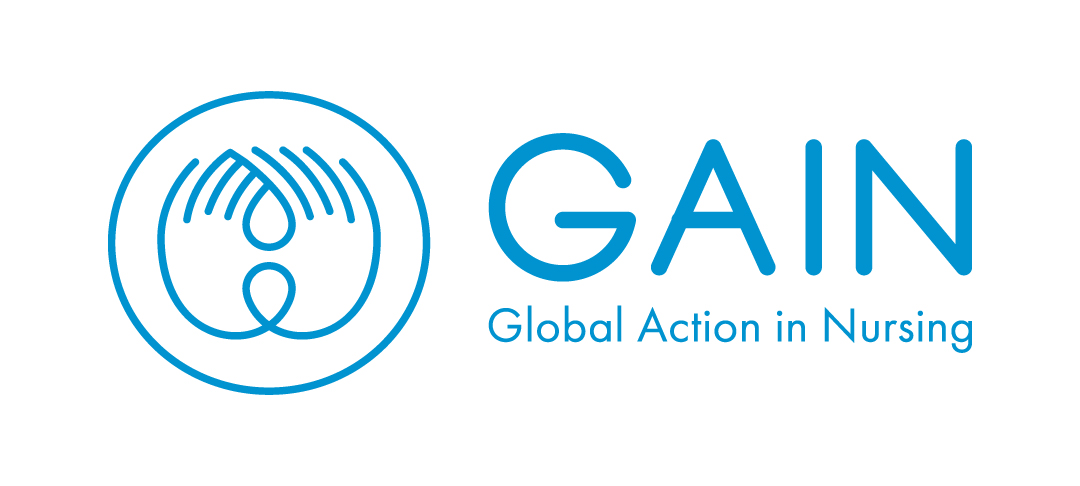 Conclusions
Increased documentation in post intervention 

Documentation low in busier facility

Low documentation just before birth (PP2)
Conflicting priorities

No association between resource availability and documentation
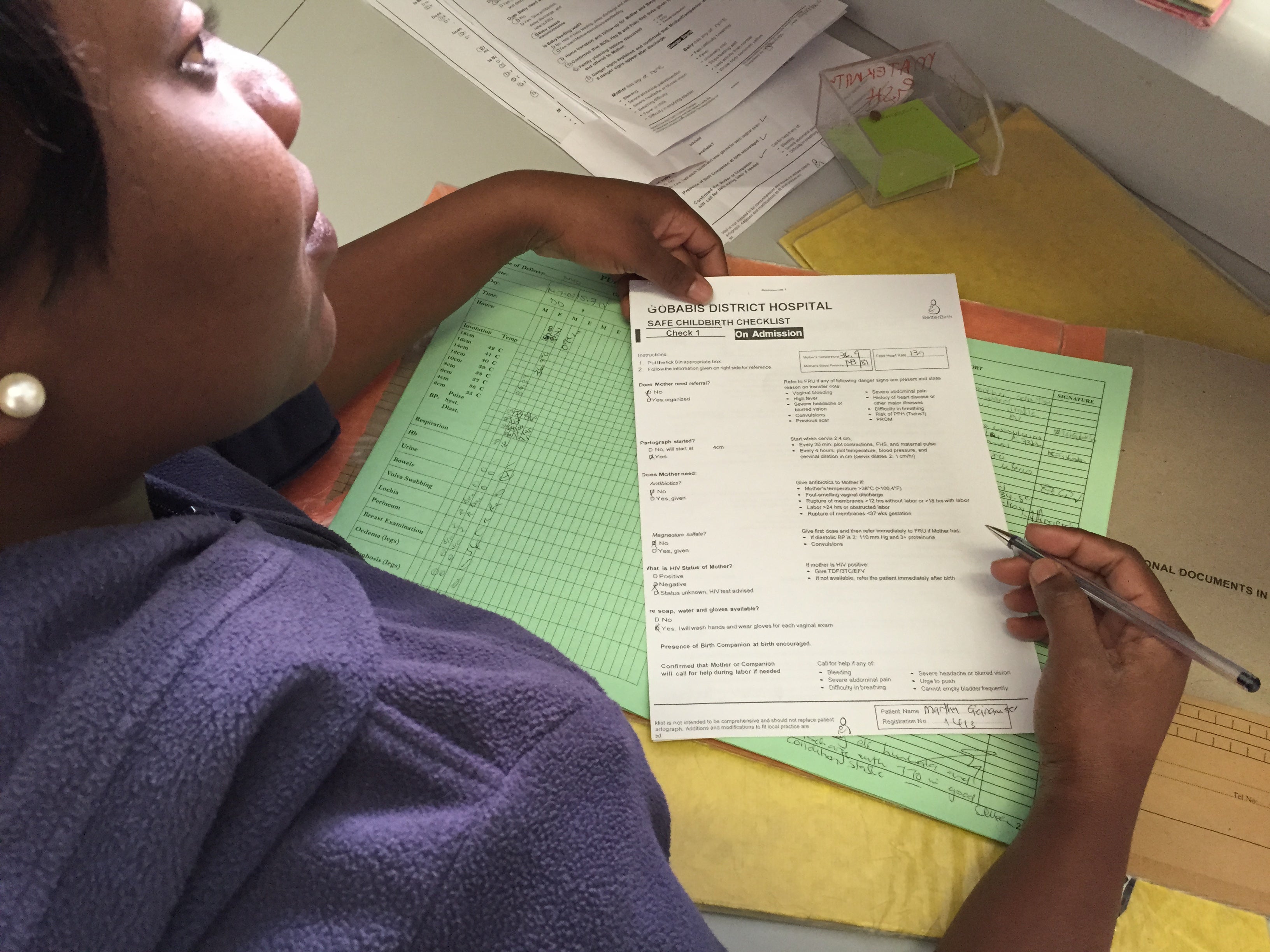 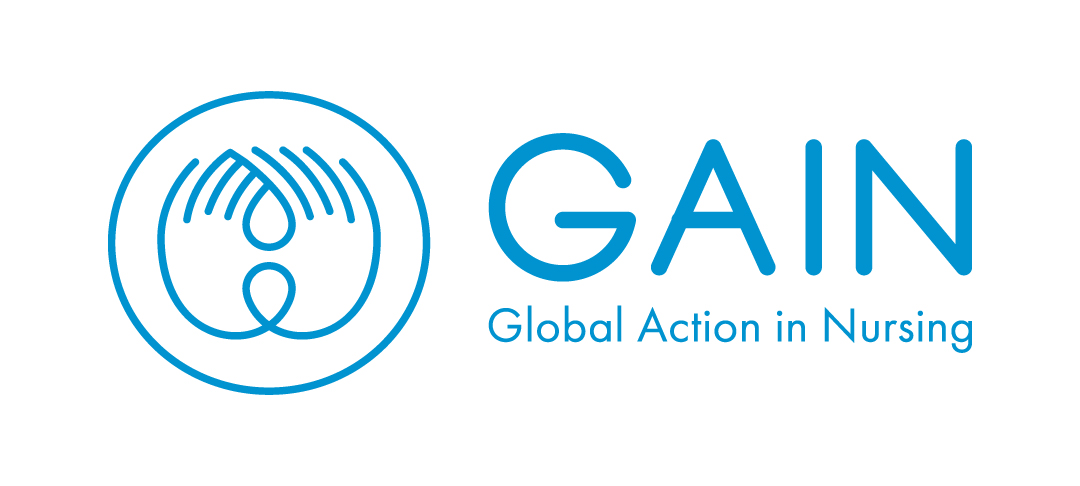 Recommendations
Call for further studies

Call for multi-disciplinary approach
Address bottlenecks in QoC

GAIN support with equipment 
Introduced equipment signing sheet
Will re-evaluate
Strengths
Longitudinal cohort

Limitations
Not known whether documentation reflects actual care provided
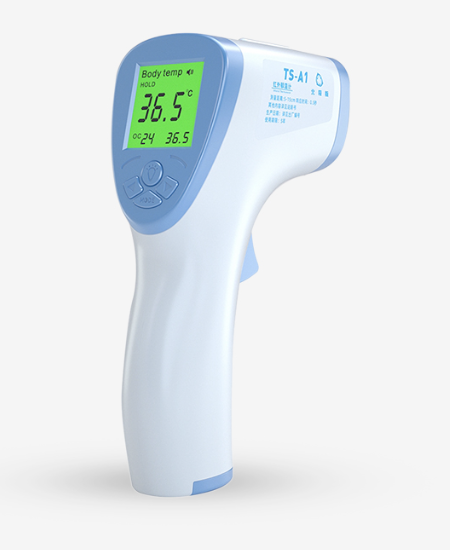 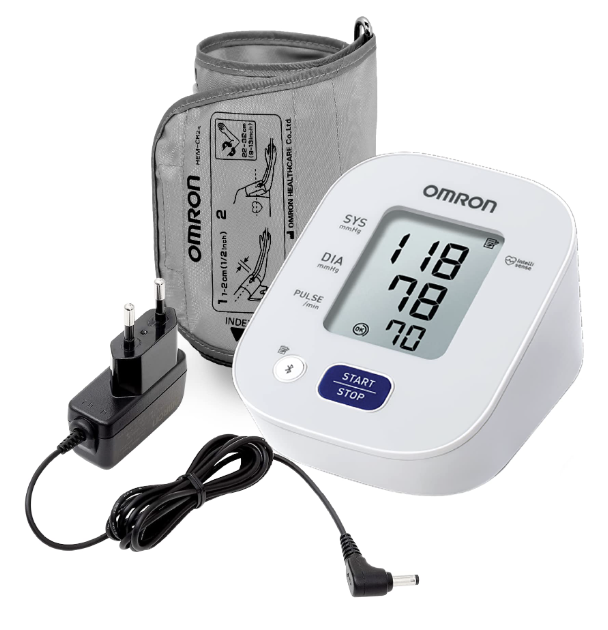 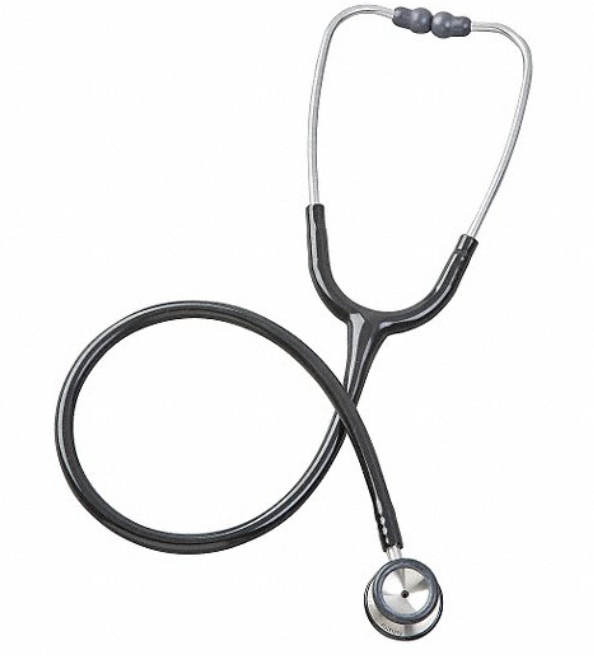 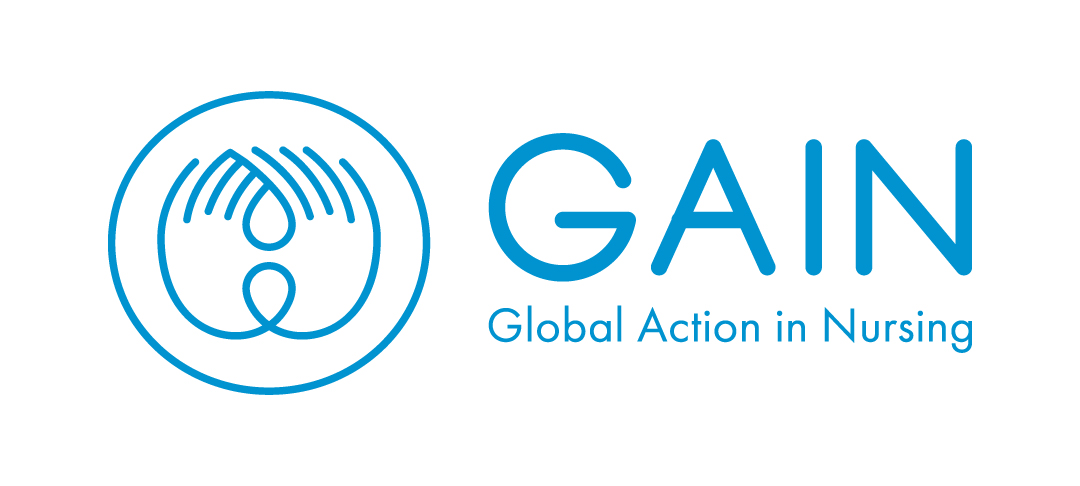 Thank you!
Nelson Mwale
nelsonmwale@gaiamalawi.org
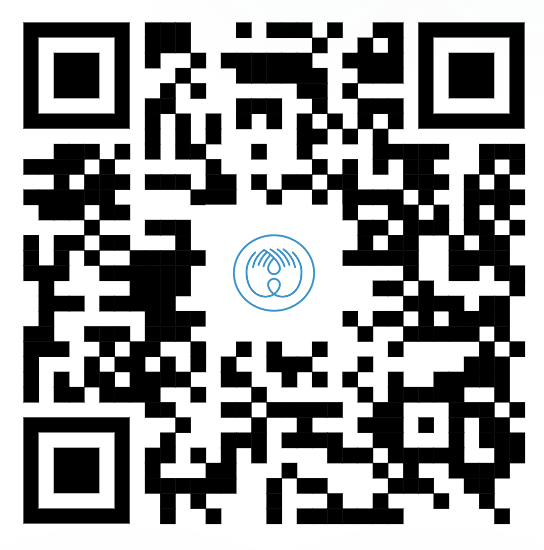 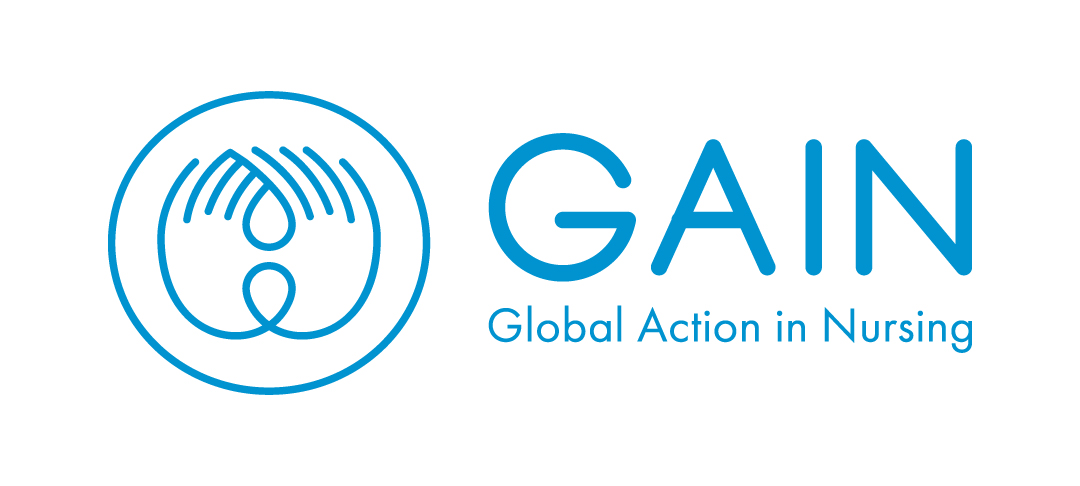